Les critères linguistiques de définition des POS
27/05/2021
José Deulofeu Aix Marseille Univ, CNRS LIS, Marseille, France
1
Sommaire
Un paradoxe : Réussite en TAL Problème non résolu en linguistique
Recherche critères linguistiques désespérément 
réponses partielles de la tradition
propositions nouvelles
La question des adverbes
2
Paradoxe
- Les parseurs donnent de bons résultats dans la reconnaissance des POS
(autour de 98%)

- Et cela avec des classifications très différentes des items lexicaux en POS

Aucune classification en POS ne fait l’unanimité chez les linguistes
D’ailleurs, a-t-on encore besoin des POS pour faire du TAL ?
3
1. A la recherche du bon tagset
4
Comment définir les catégories (POS)?
Base sémantique

Base formelle
5
1.1 Définition sur base sémantique (Haspelmath 2021)
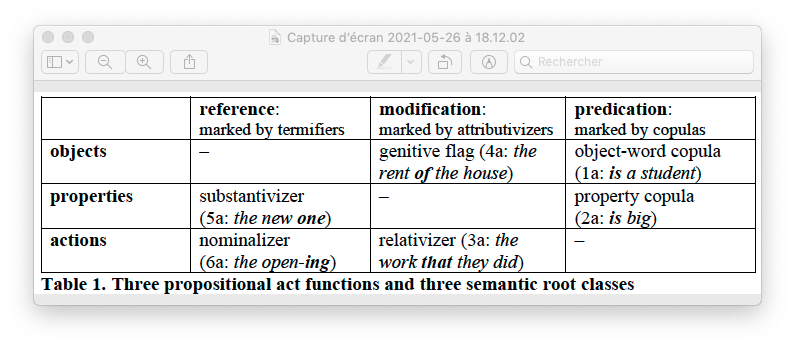 6
1. 2. Définition par propriétés formelles



Une typologie des unités de langue consistante et empiriquement adéquate ne peut être fondée que sur les propriétés combinatoires de ces unités, c’est-à-dire sur leurs différences de distribution[…][Bloomfield 1933 : 175 sq. ; Harris 1951, 1954].
7
1. 2. Définition par propriétés formelles 

L’analyse distributionnelle fait apparaître un réseau de classes, de sous-classes et d’intersections de classes très complexe, beaucoup moins rudimentaire que la liste des parties du discours traditionnelles. Néanmoins, impossible de s’en passer. Car l’analyse distributionnelle, qui consiste à classer les unités sur la base de leurs environnements syntagmatiques, ne peut être pratiquée efficacement et à grande échelle que si l’on dispose d’un jeu de catégories permettant de décrire ces environnements (EGF, notice, catégories)
8
Deux questions à résoudre
Définir les catégories de départ
Harris 1951, p. 285 Morpheme classes of Moroccan Arabic.
 N : independently stressed , occurring after P (prepositions), l =the, before plural suffixes
P( Prepositions) : some of them independently stressed, occurring before : N,   R…. (objective possessive suffix), … 
Limiter et hiérarchiser les contextes
9
2. Réponses partielles aux questions
10
2.1. L’usage des patchs (aménagement de l’existant)
Descriptivisme « opportuniste » 
Aarts, B. (2007b) 'In Defence of Distributional Analysis, pace Croft'. Studies in Language, 
Exemple 1 : Abeillé –Godard . Cadre HPSG 
Redéfinition de la catégorie DET Fonction Spe différente de catégorie DET
	les différents amis qui sont venus
	Différents amis sont venus 
- Nécessaire pour un N Sujet
-Toujours à l’initiale de NP : les = DET
- pas nécessairement en tête de NP = adjectif fonctionnant comme spécifieur
11
Patch Exemple2 : redéfinir l’adverbe
BONAMI O. & GODARD D. (2007), Quelle syntaxe, incidemment, pour les adverbes incidents ?, Bulletin de la Société de Linguistique de Paris 102, 255–284.
Recherche d’une propriété distributionnelle caractéristique :
propriété topologique :
	 AUX—V : encore, bien, déjà, surtout…
un critère prosodique permet de distinguer ADV de PRO PP :
Il a (déjà/ encore) mangé   
Il a *(ici / ainsi) mangé   /  il a, (ainsi /ici ), mangé
Caractère ad-hoc : la seule catégorie définie par une propriété topologique. complétée par une propriété prosodique.
12
3. Propositions nouvelles pourclassement cohérent
13
3.1. L’élimination des POS comme primitifs de l’analyse
HPSG  : les POS ne sont plus des primitives, mais des résumés de propriétés (features) cela dit les valeurs de POS sont considérés comme des traits
Croft, William. 2007. Beyond Aristotle and gradience: A reply to Aarts. Studies Language 31(2). 409-430
Les primitifs ne sont pas non plus les classes mais les constructions (cad les contextes distributionnels)
	 il place l’échelle contre le mur
	Je place Paul après Pierre
            Joue contre joue, jour après jour
14
3.2 Révolutions coperniciennes
Exploiter des propriétés intrinsèques
Classes fermées –Classes ouvertes
Classes lexicales classes fonctionnelles
Signification grammaticale/ signification lexicale

Systématiser les contextes distributionnels

t
15
3.3 PROPOSITION DE EMONDS (2021)
UTILISER DES PROPRIÉTES INTRINSÈQUES DES CATÉGORIES  
	CLASSES OUVERTES VERSUS CLASSES FERMÉES
IL EXISTE UNE DOUZAINE DE CLASSES À EFFECTIF LIMITÉ (< 25 TERMES) EN ANGLAIS : DET, ADVERBES QUANTITÉ, MODAUX…
TRAITS SÉMANTIQUES GRAMMATICAUX (SÉMANTICO-SYNTAXIQUES) VERSUS TRAITS SÉMANTIQUES RÉFÉRENTIELS : LES CLASSES FERMÉES NE COMPORTENT QUE DES TRAITS  SÉMANTICO-SYNTAXIQUES :  LES (MASC, PLURIEL, QUANTIFICATION UNIVERSELLE).  LIVRES  (MASC, PLURIEL, OBJET MANUFACTURÉ, INFORMATIONS)
16
LIMITER LES CONTEXTES DISTRIBUTIONNELS
HYPOTHÈSE D’UN SCHÉMA GÉNÉRAL DES SYNTAGMES :
                       SPECIFIEUR    TETE         COMPLEMENTS
                         Le                  Livre        De la jungle
                         trop.              avide       De compliments
	           déjà.              arrivé     À Marseille
                         (tout) droit.  vers        le port
 UNE REGLE SIMPLE de classification : ON CATÉGORISE PAR LES SPÉCIFIEURS, ON SOUS CATÉGORISE PAR LES COMPLÉMENTS
17
systématisation des critères de classement
Application  non systématique des critères de classement :
Une catégorie V trois catégories invariables :
Il veut ce livre		il part pour la plage          PRE			
Il veut  partir		il se prépare pour partir	PRE
Il veut qu’il parte	c’est	pour qu’il parte….Conj sub.
Je veux			c’est étudié pour		ADV
Application de la Règle «  on sous catégorise par les compléments » :
Une seule Catégorie V une seule catégorie P
18
Préférer polyfonctionnalité à multiplication des catégories
Adjectif avec plusieurs fonctions plutôt que adjectif  et adverbe

C’est un homme fort / il parle forte (ment)
ADV-Adjectif marqué par –ment comme dépendant du verbe

C’est un homme fort ( ADJ )/ il parle fort ( ADV)
 ADV Adjectif complément de verbe non marqué
19
Résultat Proposition de Emonds
20
[Speaker Notes: -]
4.  la question des adverbes
21
4.1. Retour aux sources ?
"In nearly all  grammars adverbs prepositions, conjunctions and interjections are treated as four distinct "parts of speech," the difference between them being thus put on a par with that between substantives, adjectives, pronouns, and verbs. But in this way the dissimilarities between these words are grossly exaggerated, and their evident similarities correspondingly obscured, and I therefore propose to revert to the old terminology by which these four classes are treated as one called "particles." " (Jespersen 1924:87)
22
4.2. QUELQUES TRAITEMENTS DE LA CATEGORIE EN FRANCAIS
23
Approche par la morphologie et lexique
On accepte la catégorie de fait sur bases morphologiques
(Guimier, Nojgaard, Nolke, Etc)

On étudie le fonctionnement syntaxique et sémantique des items

Problème : peu de remise en cause de la catégorie dans son ensemble malgré son hétérogénéité
24
Approche par la syntaxe I
Gross (1986), Molinier, Danlos, tradition lexique grammaire
On définit un cadre syntaxique attesté pour d’autres catégories : une dépendance non valencielle (ajouts)
On étudie toutes les catégories qui peuvent remplir ce cadre
Indécomposables (vite, bien), Adverbes en –ment, groupes prépositionnels…

Problème : l’adverbe n’est plus une catégorie en soi. On joue sur les mots : adverbe = toute catégorie fonctionnant comme ajout : adverbial. Catégorie définie par extension.
  Recherche d’une forme unifiant la catégorie : le groupe prépositionnel. Les autres formes sont des réductions de ce groupe. On peut trouver ces réductions ad hoc.
25
Approche par la syntaxe I
Gross (1986), Molinier, Danlos, tradition lexique grammaire

Réponse :  Recherche d’une forme unifiant la catégorie : le groupe prépositionnel. DET N Mod
Les autres formes sont des réductions de ce groupe.
 Il agit de manière scandaleuse > il agit scandaleuse-ment
Il ne viendra pas c’est tant mieux > il ne viendra pas, tant mieux
Ou des formes figées cad non productives (vite, bien, alors, à dire vrai…)
 On peut trouver ces réductions ad hoc. La catégorie se dissout dans un ensemble « inconsistant » de sous catégories


t
26
4.3  éliminer la catégorie adverbe d’après Emonds
27
Rattachement à catégorie existante
Reclassés comme Adjectifs ( DAL [2018])
Composition libre : flexion de l’adjectif en français : ADJ-ment . -ment : marque de fonction verbale « oblique »
Composition contrainte :
Vite, bien, tard, tôt,  loin  : ensemble non productif avec marque de dépendance verbale réalisée zéro 

Reclassés comme déterminants F (x), ADV quantité, TAM, intensité…)
28
[Speaker Notes: Une loi qui vient d’être votée et qui permet à maintenant les Etats de maintenir leurs ressources : 
RIESTER F culture 12/04]
Classes résiduelles
PARTICULES DÉICTIQUES : maintenant demain, aujourd’hui ici, là
	Classés en F(v) ou Prep. Intransitives ? 
PARADIGMATISANTS  , seulement, même, aussi, 
	Intérieurs à XP , position frontière Gauche
CONNECTEURS DISCURSIFS : alors, donc, quand-même
« adverbes de « phrase » : franchement, politiquement, heureusement
Prépositions « intransitives », Adjectifs, à fonctionnement de « parentheticals »
29
Résumé de la classification de Emonds
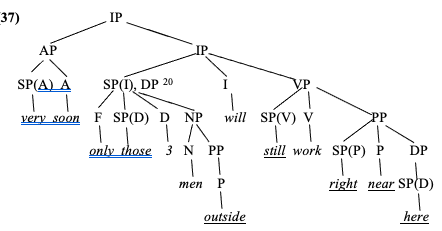 30
Problèmes à approfondir
déjà encore , jamais, toujours : F(V) , mais…. 

PARTICULES DÉICTIQUES : maintenant demain, aujourd’hui ici, là

PARADIGMATISANTS  , seulement, même, aussi, 

CONNECTEURS DISCURSIFS : alors, donc, quand-même
« adverbes de « phrase » : franchement, politiquement, heureusement
31
établir des catégories nouvelles?
Sur la base de la Syntaxe externe ( Blanche-Benveniste &Coll [1990])
Intégration syntaxique à la grammaire 
Adverbes    « paradigmatisants » 
 Je pense surtout à nos concitoyens  privés d’allocations chômage
particules impliquées dans des listes (même, surtout, notamment …) : catégorie nouvelle du « joncteur de liste »)
« Insertion » macrosyntaxe, discours (Deulofeu 2014) « adverbes » connecteurs, donc, du coup, en fait, quand-même. fonctionnent sur le modèle de la particule) Cf bon, ben, oh…(combinatoire pragmatique)
Problème : pas de définition possible par la distribution 
Une loi qui vient d’être votée et qui permet à maintenant les Etats de maintenir leurs ressources 
(F. RIESTER France culture 12/04)
Et surtout les Régions n’ont pas la compétence générale de la sécurité (candidat, France info 25/05)
32
[Speaker Notes: Une loi qui vient d’être votée et qui permet à maintenant les Etats de maintenir leurs ressources : 
RIESTER F culture 12/04]
établir des catégories nouvelles?
Sur la base de propriétés intrinsèques :
Une catégorie distincte : les proformes (Blanche-Benveniste & alii (1987)
Regroupe les pronoms et adverbes pronominaux : ces formes instancient à elles seules une fonction syntaxique. Ne comportent que des traits sémantiques grammaticaux (prototypes : les clitiques, les interrogatifs relatifs).
-Permet de résoudre des classes hétérogènes chez Emonds. Ex. Les formes comme jamais et toujours sont des proformes, non des adverbes TAM
Les déictiques sont des proformes.
33
[Speaker Notes: Une loi qui vient d’être votée et qui permet à maintenant les Etats de maintenir leurs ressources : 
RIESTER F culture 12/04]
Pour continuer
34
Développer un tagset et un classement lexical d’après l’hypothèse de Emonds sur la base du corpus ORFEO
Développer un tagset « approche pronominale »
Divers tagsets sur base linguistique sont en concurrence. Est-ce que des méthodes TAL permettraient de las départager empiriquement?
Le modèle probabiliste des « nouveaux parseurs » réalise une bonne approximation d’une  analyse distributionnelle « intégrale ». Pourrait-on savoir s’il y a des POS dans la boite noire?
35
[Speaker Notes: In our lexxicon 3 types : étant donné, il y a, ça fait, 3/ out of roughly 200 ?
Conjunctons : dans la mesure où]
Références
BLANCHE-BENVENISTE C. , DEULOFEU,J Van den Eynde K.,  (1987), L’Approche pronominale, Paris, CNRS éditions.
BLANCHE-BENVENISTE C. & al. (1990), Le français parlé, études grammaticales, Paris, CNRS éditions.
BONAMI O. & GODARD D. (2007), Quelle syntaxe, incidemment, pour les adverbes incidents ?, Bulletin de la Société de Linguistique de Paris 102, 255–284.
DAL, G (2018), « Les adverbes en -ment du français : lexèmes ou formes d’adjectifs? » The lexeme in descriptive and theoretical morphology. O. Bonami , G. Boyé, G. Dal , H. Giraudo , F. Namer (eds). Berlin: Language Science Press.
DEULOFEU  J (2014), « La problématique de la liaison entre prédications à la lumière de la distinction entre construction et énoncé :Intégration versus insertion », Langue Française,  n°138.
(à paraître,), » Pour une grammaire du Français sans adverbes » Verbum
EMONDS J., ( à paraître)The Pre-Modification Criterion for French and English and the Category of Adverb, Verbum 
 GROSS M, 1986, Grammaire transformationnelle du Français, 3. Syntaxe de l’adverbe, ASSTRIL, Paris, 450 pages
HASPELMATH M. (2021) « Word class universals and language-particular analysis » draft available freely on the web
GUIMIER C. (1996), Les adverbes du français. Le cas des adverbes en « -ment », Paris, Ophrys. 
MOLINIER С. & LEVRIER F. (2000), Grammaire des adverbes. Description des formes en « -ment », Genève-Paris, Droz. 
NØLKE H., éd., (1990), Classification des adverbes, Langue Française 88.
36